КАК ПРАВИЛЬНО ДЕРЖАТЬ КАРАНДАШ?
Почему ребенок неправильно держит карандаш?
Какие могут быть последствия:
- у ребенка быстро устает рука во время работы; 
- формируется плохой почерк;
- уменьшается скорость письма;
- портится осанка;
-ухудшается зрение.
Признаки неправильного захвата карандаша:
Большой палец во время письма находится ниже указательного;
Пальцы находятся далеко от пишущей части;
«Щепоточный» захват (три пальца расположены на одном уровне относительно пишущей части);
Карандаш лежит на указательном пальце;
Слишком сильный нажим на бумагу;
Верхний конец карандаша при письме направлен в сторону, а не к плечу;
Ребенок поворачивает лист бумаги, а не карандаш.
Проверить правильность захвата, можно так:
Попросить ребенка поднять указательный палец. Карандаш должен остаться на месте. 
Но, прежде чем приступить обучению, правильно держать карандаш или ручку, необходимо научить ребенка сидеть за столом.
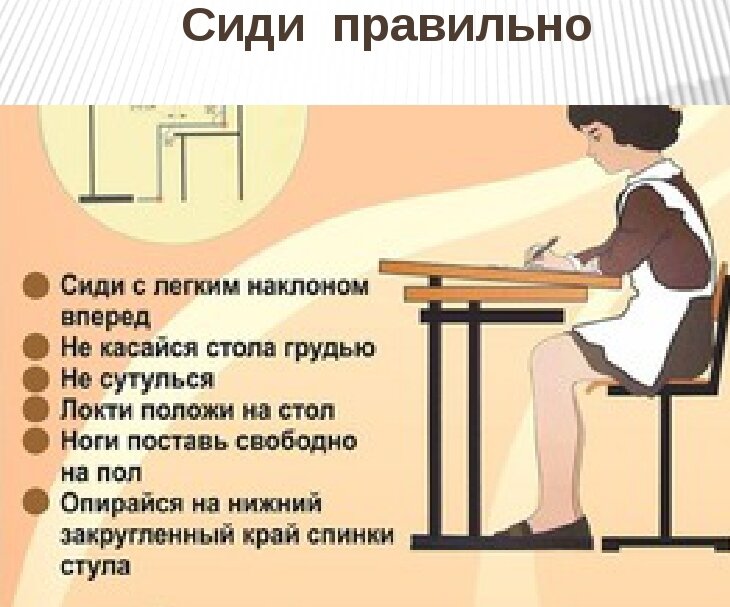 Как правильно держать карандаш?
Когда начинать обучать правильному брать карандаш?
Приучать ребенка необходимо с самого раннего возраста. Когда малыш только начинает брать погремушку, ложку. Чем раньше будет сформирован правильный захват, тем легче в будущем ребенок сможет адаптироваться к школе. Но все же самое оптимальное время примерно в 2-3 года.
Оптимальный возраст – 3-4 года. 
Это позволит избежать проблем с учебой в будущем и необходимости переучивать дошкольника.
Важно с первых дней помочь ребенку держать карандаш в правильном положении. Если предложить трехлетнему малышу нарисовать что-либо, он, скорее всего, схватит его всей ладонью. Запомнив неправильную позицию пальцев на карандаше и ручке, переучиться даже в первом классе ему будет сложно.
Письмо и рисование – два смежных навыка, поэтому обучаться им рекомендуется параллельно. Буквы будут получаться аккуратнее, а рука – меньше уставать. Способов, как научить ребенка держать ручку правильно, масса. Ниже мы предлагаем эффективные варианты обучения. Можно использовать все подходы, один за другим, либо остановиться на одном, если он сразу даст результат.
Методики, с помощью которых можно помочь ребенку научиться правильно держать пишущий инструмент:
1. Захват "пинцетом".
Ребенок ставит карандаш грифелем вниз перпендикулярно листу бумаги. Далее необходимо захватить тремя пальцами (большой, указательный и средний) верхнюю часть карандаша. Пальцы скользят вниз до положения, при котором будет удобно писать.
2. С помощью салфетки.
Если безымянный пальчик и мизинчик постоянно мешают малышу правильно захватить карандаш, можно воспользоваться бумажной салфеткой. Ее складывают в 4 раза и кладут на ладошку. Два последних пальчика должны прижать салфетку к ладошке. Затем рабочими пальчиками нужно правильно захватить карандаш. Этот способ поможет малышу запомнить, как нужно правильно рисовать или писать.
3.Мелки.
Обычные мелки (подойдут восковые и пастель) разломить на кусочки примерно по 3 см. Такие маленькие кусочки дети будут держать как раз 3 мя "нужными" пальцами. Они привыкают так держать и затем постепенно можно переходить к другим пишущим инструментам.
4. Метка.
Необходимо нарисовать на среднем пальце и на карандаше (примерно на 1,5 см. выше от грифеля) точки. Объяснить малышу, что эти точки должны совместиться.
Можно придумать какую - нибудь историю, про карандаш и пальцы. Например, что карандаш устал и ему нужно отдохнуть, поспать. Кроватью служит средний палец, подушкой указательный, одеялом -большой пальцы.
5. Насадка на карандаш.
Такую насадку можно купить в канцелярских отделах. Они могут быть в виде зверюшек птиц и т.д. С выемками и углублениями для правильной постановки пальцев руки.
6. Ручки-тренажеры.
В магазинах с канцтоварами можно так же приобрести и ручки - тренажеры. Такие ручки трехгранной формы, со специальной насадкой с выемками для правильной постановки пальцев ребенка.
Вообще желательно подбирать ребенку первые карандаши, ручки и фломастеры с трехгранными или шестигранными формами.
7. Игра Дартс.
Подойдет для детей 5-6 лет. Метод держания дротиков помогает малышу понять, как правильно держать карандаш. Так как бросить дротик ребенок сможет только 3-мя пальцами. Игра в Дартс поможет подготовить кисть ребенка к письму.
8. С помощью резинки.
Подойдет канцелярская резинка. Ее одевают на запястье, далее перекручивают и одевают на верхний конец карандаша. Таким способом, мы добиваемся правильный наклон.
Если ребенок левша
Начинайте наблюдать за ребенком с 2-2,5 лет, какая рука у него ведущая. Но только в 4 года уже точно станет понятно левша ребенок или правша.
Если все же ребенок левша, то держать ручку нужно точно в таком же положении, но в левой руке. Важно следить, чтобы рука не была над строкой при письме.
При покупке ручки-тренажера или насадки на карандаш, следите, чтобы было указано, что они предназначены для левой руки.
Упражнения
Для того чтобы первоклассник мог правильно владеть пишущим инструментом, нужно начинать занятия с 2-5 лет. Простые упражнения, совмещенные с игрой, помогут в будущем выработать ловкость пальчиков.
Ребенку можно предложить:
собирать пальчиками бусинки и складывать их в коробку;
завязывать бантики на шнурках, узелки на веревочках;
вытирать нарисованные линии маленькой резиночкой;
вырезать из бумаги мелкие детали безопасными ножницами и составлять из них мозаику;
заштриховывать карандашом картинки для раскрашивания;
рисовать узоры, геометрические фигуры (треугольники, квадратики, круги и т.п.);
собирать конструктор;
застегивать пуговицы и т.п.
Некоторые упражнения можно выполнять в виде игры. В это время важно контролировать положение пальчиков малыша.
Советы и правила:
- занятия должны проходить в игровой форме;
-не заставляйте ребенка;
-не долгие по времени (зависит от индивидуальности ребенка);
- занятия должны быть регулярными;
- тренируйте мышцы руки малыша, для более успешного "управления" пишущим инструментом. (Лепка из пластилина или теста, пришивание пуговиц, нанизывание бусин на нитку и т.д.)